الفصل  الثامن 
الصوت
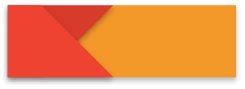 36
كتاب الطالب
الدرس الاول
خصائص الصوت والكشف عنه
الموجات الصوتية Sound Waves
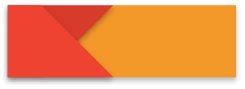 37
كتاب الطالب
الموجة الصوتية
يسمى انتقال تغيرات الضغط خلال مادة موجة صوتية
تردد الموجة الصوتية
هو عدد الاهتزازات في قيمة الضغط في الثانية الواحدة.
طول الموجة الصوتية
يمثل المسافة بين مركزي ضغط مرتفع أو منخفض متتاليين.
يعد الصوت موجة طولية؛ لأن جزيئات الهواء تهتز موازية لاتجاه حركة الموجة
ملحوظة
التالي
السابق
الرئــــيسية
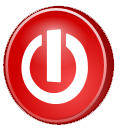 الصدى
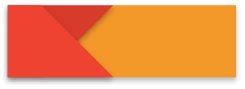 موجات الصوت المنعكسة عند وصولها إلى مصدرها.
38
كتاب الطالب
العلاقة بين تردد الموجة الصوتية وطولها الموجي بسرعتها
λ = v/f
الحل
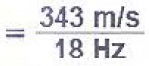 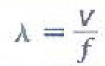 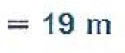 التالي
السابق
الرئــــيسية
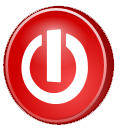 الكشف عن موجات الضغط
 Detection of Pressure Waves
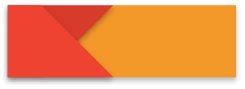 39
كتاب الطالب
تحول كاشفات الصوت الطاقة الصوتية إلى شكل آخر من أشكال الطاقة.
يعد الميكروفون أحد الكاشفات الشائعة، حيث يحول طاقة الموجات الصوتية إلى طاقة كهربائية.
تعد الأذن البشرية المبينة في كاشفا يستقبل موجات الضغط، ويحولها إلى نبضات كهربائية
الأذن البشرية
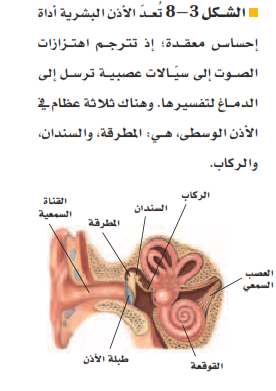 تستشعر الأذن الموجات الصوتية 
لمد ى واسع من الترددات، وهي حساسة لمدى كبير جدا من السعات.
التالي
السابق
الرئــــيسية
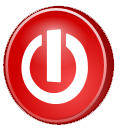 إدراك (تمييز ) الصوت Perceiving Sound
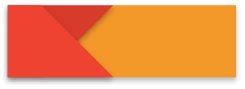 حدة الصوت
40
كتاب الطالب
كان مارن ميرسن وجالليو أول من توصلا إلى أن حدة الصوت الذي نسمعه تعتمد على تردد الاهتزاز
أغلب الأشخاص لا يستطيعون سماع أصوات تردداتها أقل من 20Hz  أو أكبر من 16,000 Hz
علو الصوت
ويعتمد علو الصوت  عند إدراكه بوساطة حاسة السمع  على سعة موجة الضغط في المقام الأول؛ لأن البشر يستطيعون تحسس مدى واسع من تغيرات الضغط فإن هذه السعات تقاس على مقياس لوغاريتمي يسمّى مستوى الصوت، وتُسمى وحدة قياس مستوى.
التالي
السابق
الرئــــيسية
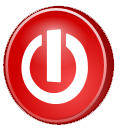 تأثير دوبلر  The Doppler EFFect
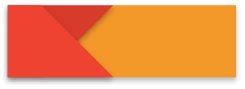 41
كتاب الطالب
يسمى انزياح أو تغير التردد تأثير دوبلر
يمكن حساب التردد الذي يسمعه المراقب إذا كان المصدر فقط متحركًا، أو المراقب فقط متحركًأ، أو كان كلاهما متحركين، وذلك باستخدام المعادلة التالية:
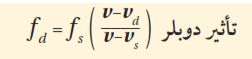 التردد الذي يدركه مراقب يساوي السرعة المتجهة للمراقب بالنسبة إلى السرعة المتجهة للموجة، مقسومًا على السرعة المتجهة للمصدر بالنسبة إلى السرعة المتجهة للموجة، وكله مضروب في تردد الموجة.
التالي
السابق
الرئــــيسية
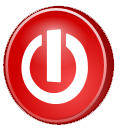 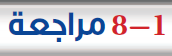 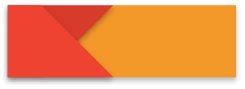 44
كتاب الطالب
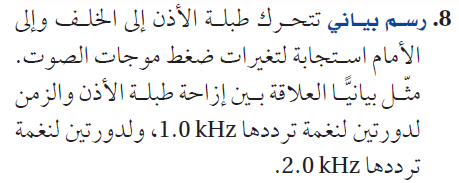 الإجابـــــــــة
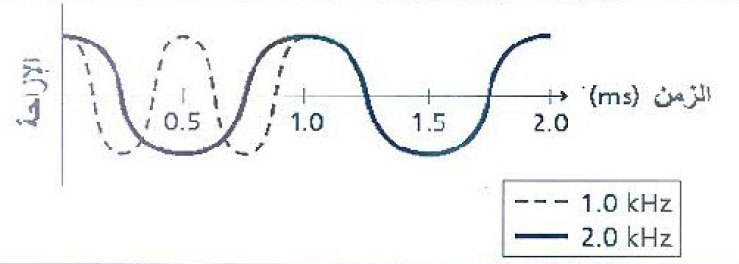 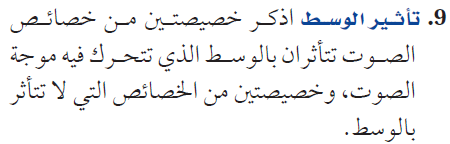 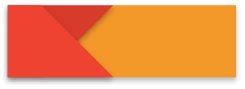 44
كتاب الطالب
الإجابـــــــــة
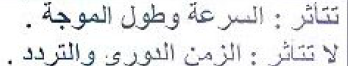 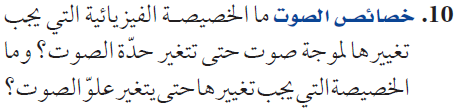 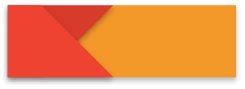 44
كتاب الطالب
الإجابـــــــــة
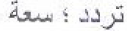 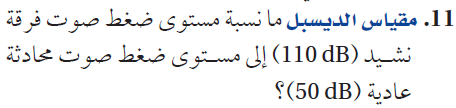 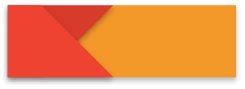 44
كتاب الطالب
الإجابـــــــــة
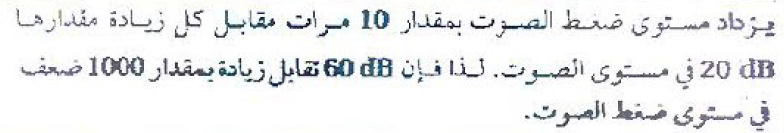 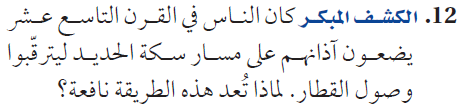 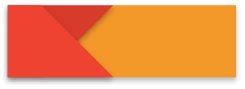 44
كتاب الطالب
الإجابـــــــــة
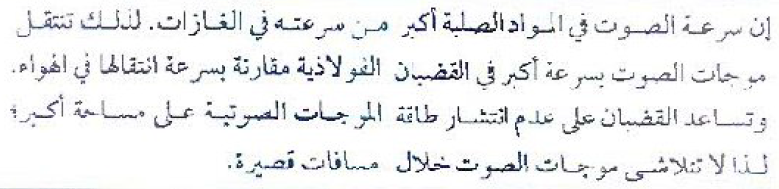 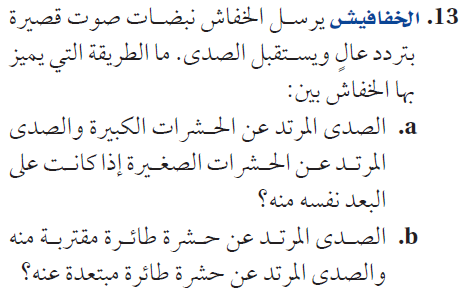 الإجابـــــــــة
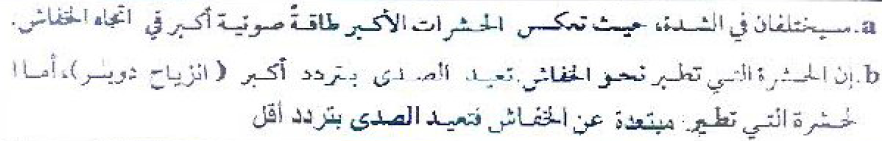 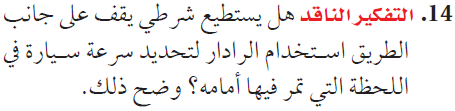 الإجابـــــــــة
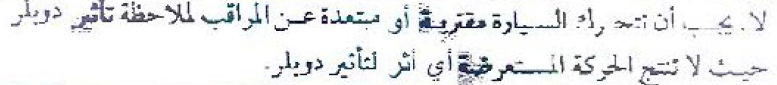 الفصل  الثامن 
الصوت
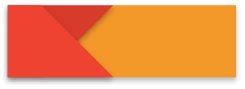 45
كتاب الطالب
الدرس الثاني
الرنين في الأعمدة الهوائية والأوتار
مصادر الصوت Sources of Sound
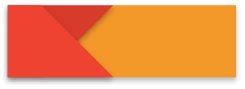 45
كتاب الطالب
1ـ ينتج الصوت عن اهتزاز الأجسام؛ إذ تؤدي اهتزازات الجسم إلى تحريك الجزيئات التي تتسبب في إحداث تذبذب في ضغط الهواء
2ـ يحتوي مكبر الصوت على مخروط مصمم ليهتز بوساطة التيارات الكهربائية،
3ـ تعد الصنوج والدفوف والطبول أمثلة على السطوح المهتزة، وتعد جميعها مصادر للصوت.
4ـ ينتج الصوت البشري عن اهتزاز الأوتار الصوتية
5ـ الآلات الوترية فإن الأسلاك أو الأوتار هي التي تهتز.
التالي
السابق
الرئــــيسية
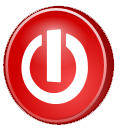 الرنين في الأعمدة (الأنابيب) الهوائية
Resonance in Air columns
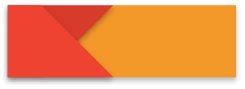 45
كتاب الطالب
عند وضع شوكة رنانة فوق عمود هواء يهتز الهواء داخل الأنبوب بالتردد نفسه، أو برنين يتوافق مع اهتزاز معين للشوكة الرنانة.
تذكر أن الرنين يزيد من سعة الاهتزاز من خلال تكرار تطبيق قوة خارجية صغيرة بالتردد الطبيعي نفسه
ويحدد طول عمود الهواء ترددات الهواء المهتز التي ستكون في حالة رنين، في حين يؤدي تغيير طول عمود الهواء إلى تغيير حدة صوت الآلة
عند وضع شوكة رنانة فوق عمود هواء يهتز الهواء داخل الأنبوب بالتردد نفسه، أو برنين يتوافق مع اهتزاز معين للشوكة الرنانة.
التالي
السابق
الرئــــيسية
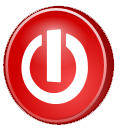 وتحدث الشوكة الرنانة فوق أنبوب مجوف رنينًا في عمود الهواء كما يبين الشكل.
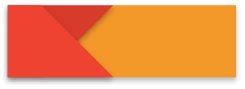 46
كتاب الطالب
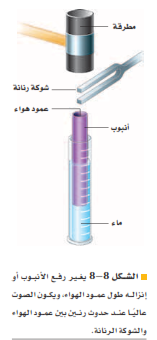 يكون الصوت عاليا عندما يكون عمود الهواء في وضع
 رنين مع الشوكة الرنانة.
ويؤدي عمود الهواء عندما يكون في حالة رنين إلى تكثيف صوت الشوكة الرنانة.
موجة الضغط الموقوفة (المستقرة)
إذا عادت موجة الضغط المرتفع المنعكسة إلى الشوكة الرنانة في اللحظة 
نفسها التي تنتج فيها الشوكة الرنانة موجة ضغط مرتفع أخرى فعندها
تقوي الموجة الصادرة عن الشوكة والموجة المنعكسة إحداهما الأخرى وتتولد موجة مستقرة.
التالي
السابق
الرئــــيسية
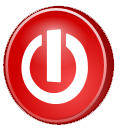 طول عمود هواء الرنين
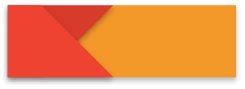 للموجات المستقرة عقدا وبطونا، لذا فإنه عند التمثيل البياني
لتغير الضغط تكون العقد هي مناطق الضغط الجوي المتوسط، أما مناطق البطون فيتذبذب الضغط عندها بين قيمتيه العظمى والصغرى. وفي حالة رسم الإزاحة تكون البطون هي مناطق الإزاحة الكبيرة، وتكون العقد هي مناطق الإزاحة القليلة
47
كتاب الطالب
وفي كلتا الحالتين المسافة بين بطنين أو بين عقدتين متتاليتين مساوية لنصف الطول الموجي.
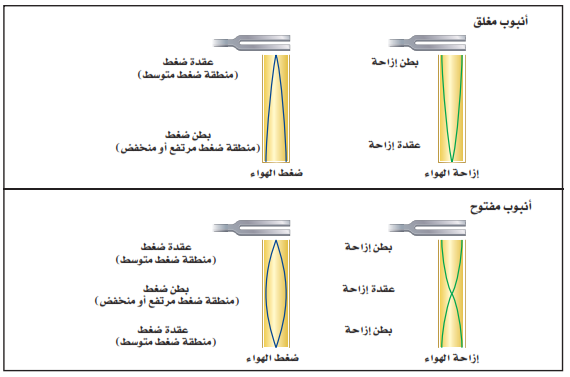 التالي
السابق
الرئــــيسية
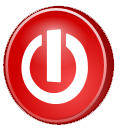 ترددات الرنين في أنبوب مغلق
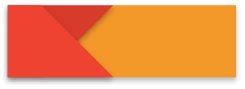 يكون طول أقصر عمود هواء له بطن ضغط عند الطرف المغلق وعقدة ضغط عند الطرف المفتوح مساويا ربع الطول الموجي.
47
كتاب الطالب
تفصل بين أطوال أعمدة هواء الرنين الإضافية مسافات بمقدار  نصف الطول الموحي. ويستخدم قياس هذه المسافة بين كل رنينين في إيجاد سرعة الصوت في الهواء
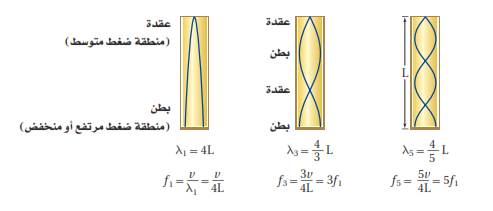 التالي
السابق
الرئــــيسية
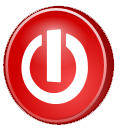 ترددات الرنين في أنبوب مفتوح
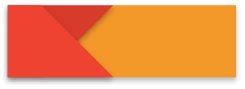 يكون طول أقصر عمود هواء يحتوي على عقدة عند كل من طرفيه مساو يا نصف الطول الموجي
48
كتاب الطالب
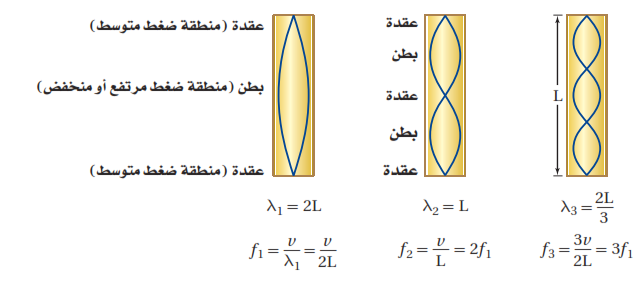 سماع الرنين
يؤدي الرنين إلى زيادة علو ترددات مخصصة. فإذا صرخت داخل نفق طويل فإن الصوت الذي يدوي وتسمعه يكون بسبب عمل النفق بوصفه أنبوبا في حالة رنين.
التالي
السابق
الرئــــيسية
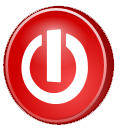 الرنين في الأوتار Resonance on Strings
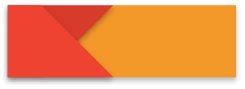 48
كتاب الطالب
تختلف أشكال الموجة في الأوتار المهتزة اعتمادا على طريقة توليدها. ومن ذلك النقر أو الشد أو الضرب، إلَّا أن لها خصائص عديدة مشتركة مع الموجات المستقرة في النوابض والحبال
وتعتمد سرعة الموجة في الوتر على قوة الشد فيه، وعلى كتلة وحدة طوله. لذا فإن الآلة الوترية تضبط بتغيير شد أوتارها.
جودة الصوت Sound Quality
تولد الموجة المعقدة باستخدام مبدأ التراكب لجمع موجات ذات ترددات مختلفة؛ إذ يعتمد شكل الموجة على السعات النسبية لهذه الترددات.
التالي
السابق
الرئــــيسية
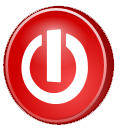 يسمى الفرق بين الموجتين طابع الصوت، أولون النغمة، أو جودتها.
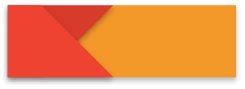 49
كتاب الطالب
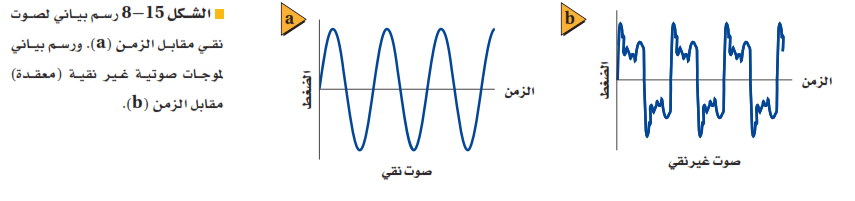 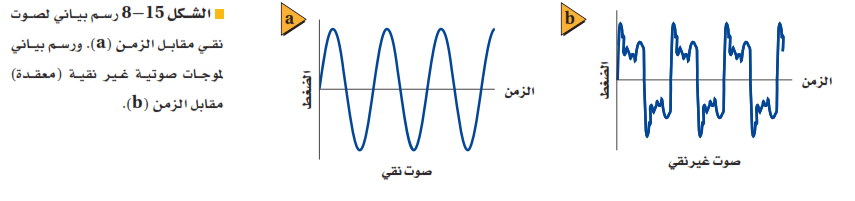 الشكل 8 – 15 رسم بياني لصوت نقي مقابل الزمن (a). ورسم بياني لموجات صوتية غير نقية (معقدة) مقابل الزمن (b).
التالي
السابق
الرئــــيسية
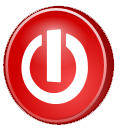 طيف الصوت: التردد الأساسي والإيقاعات
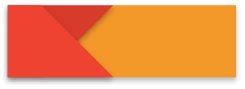 51
كتاب الطالب
يسمى التردد الأقل الناتج في العمود المغلق
التردد الأساسي
الإيقاعات
هي الترددات المرتفعة  وهي مضاعفات فردية من التردد الأساسي.
ويسمى الرسم البياني لسعة الموجة مقابل ترددها.
طيف الصوت
ويسمّى الصوت المزعج الناتج عن مجموعة ترددات مختلفة في حدتها.
النشاز
يحدث إذا نتج صوت ممتع ولطيف
التناغم
التالي
السابق
الرئــــيسية
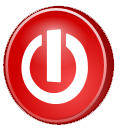 الضربات
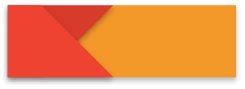 51
كتاب الطالب
هو اهتزاز سعة الموجة
تردد الضربة
| ƒ A - f B | = fالضربة
تردد الضربة يساوي مقدار الفرق بين ترددي الموجتين
إعادة إنتاج الصوت والضجيج
Sound Reproduction and Noise
لإعادة إنتاج الصوت بإتقان يجب أن يلائم النظام جميع الترددات بالتساوي.
التالي
السابق
الرئــــيسية
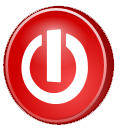 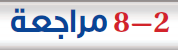 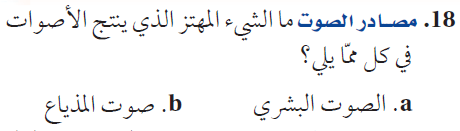 الإجابـــــــــة
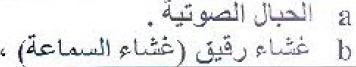 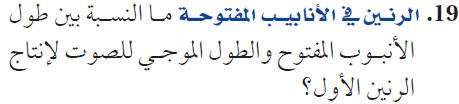 الإجابـــــــــة
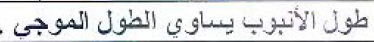 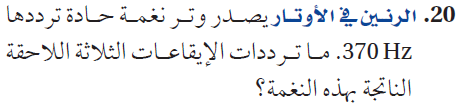 الإجابـــــــــة
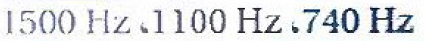 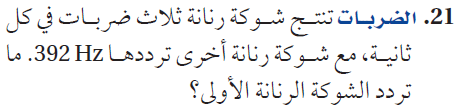 الإجابـــــــــة
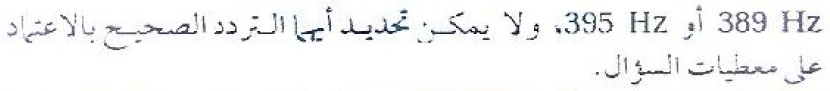 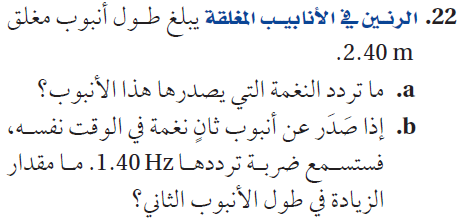 الإجابـــــــــة
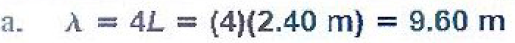 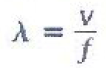 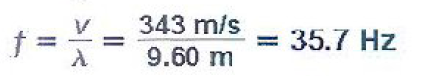 الإجابـــــــــة
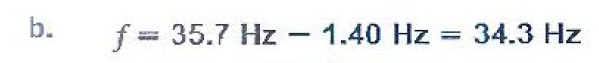 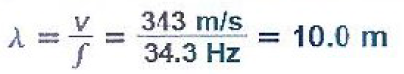 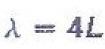 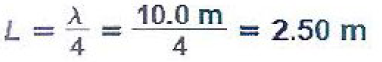 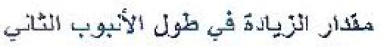 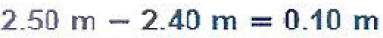 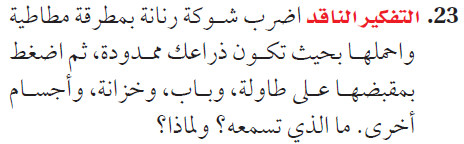 الإجابـــــــــة
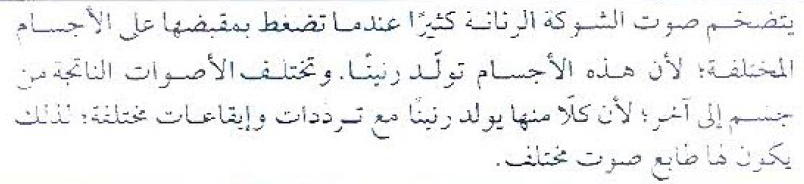 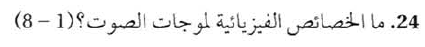 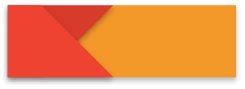 58
كتاب الطالب
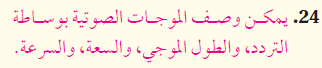 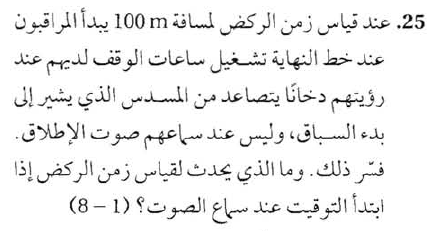 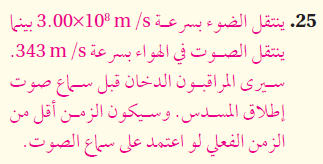 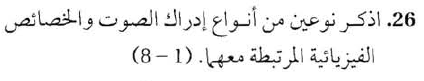 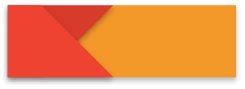 58
كتاب الطالب
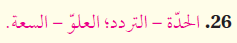 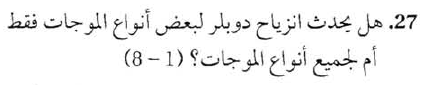 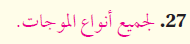 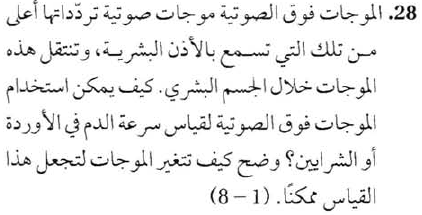 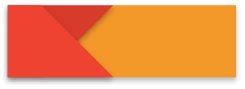 58
كتاب الطالب
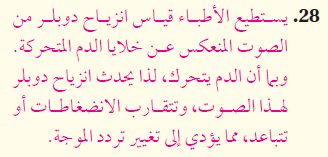 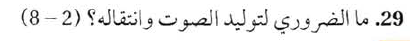 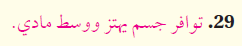 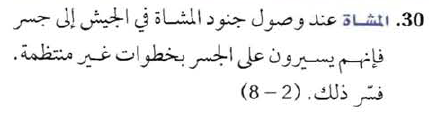 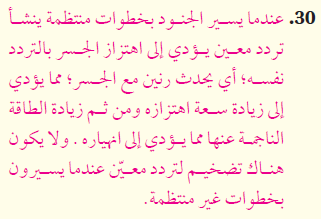 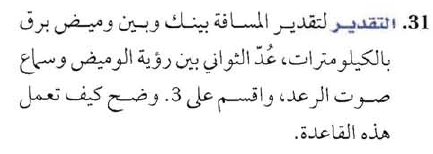 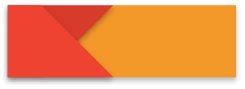 58
كتاب الطالب
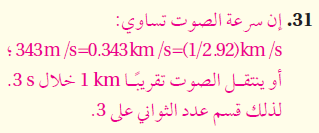 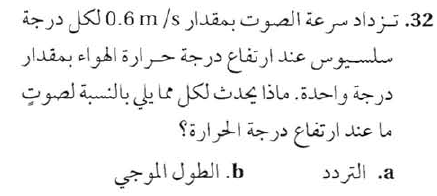 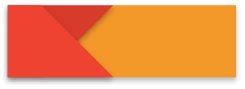 58
كتاب الطالب
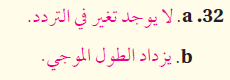 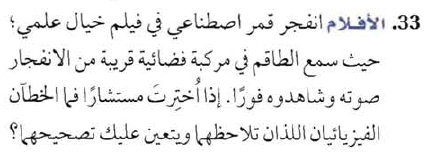 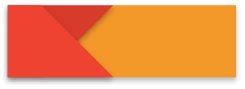 58
كتاب الطالب
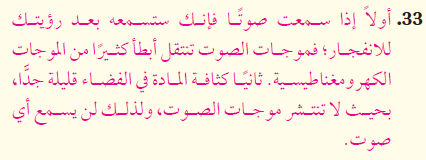 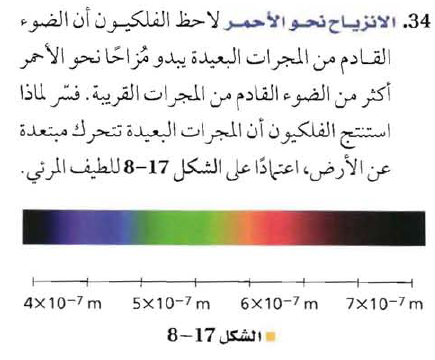 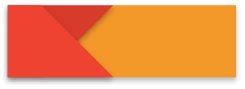 58
كتاب الطالب
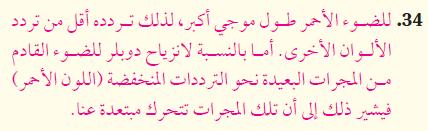 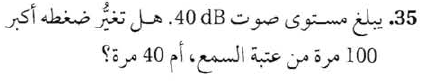 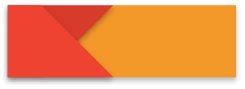 59
كتاب الطالب
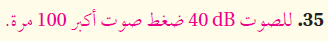 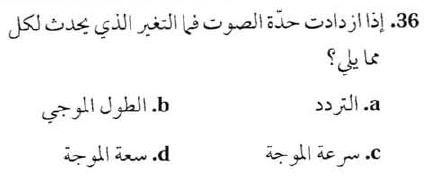 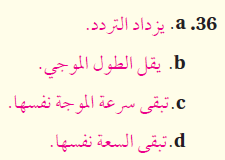 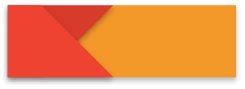 59
كتاب الطالب
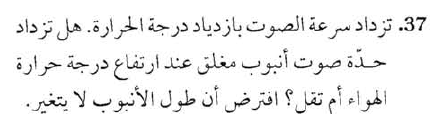 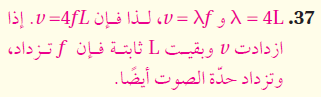 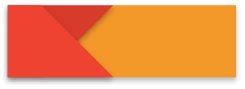 59
كتاب الطالب
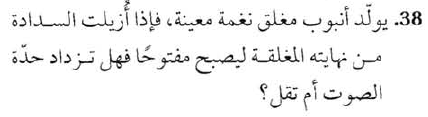 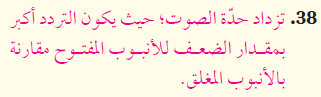 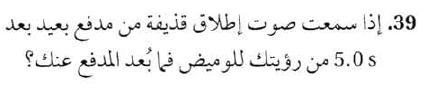 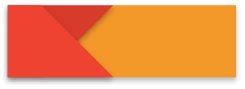 59
كتاب الطالب
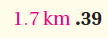 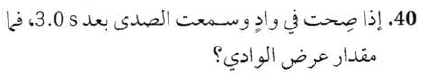 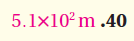 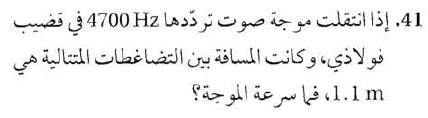 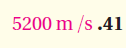 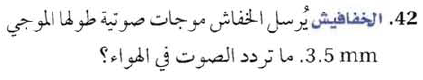 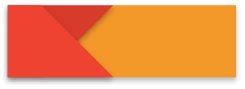 59
كتاب الطالب
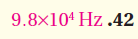 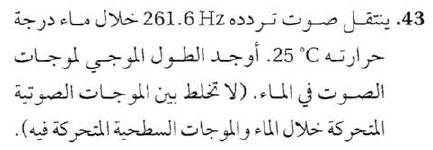 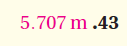 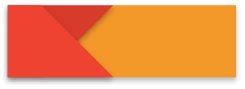 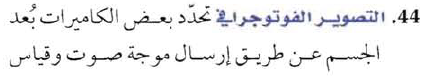 59
كتاب الطالب
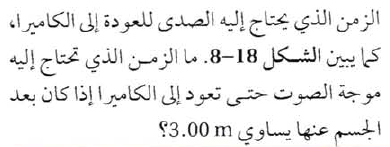 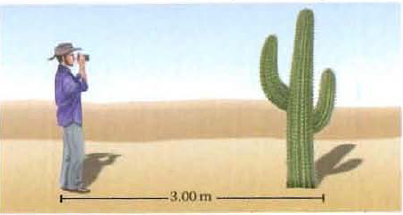 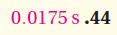 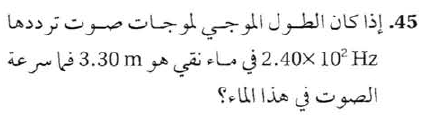 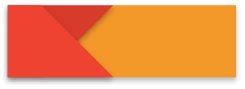 59
كتاب الطالب
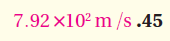 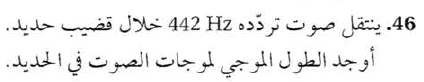 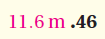 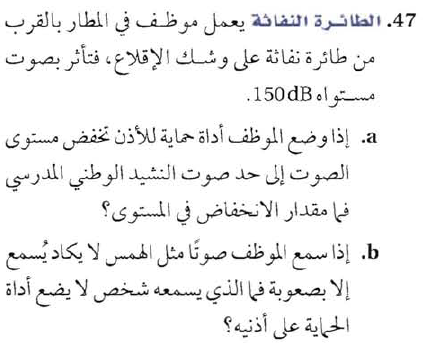 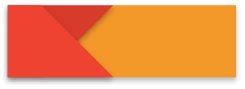 59
كتاب الطالب
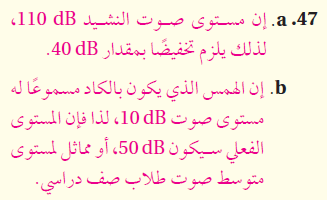 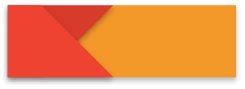 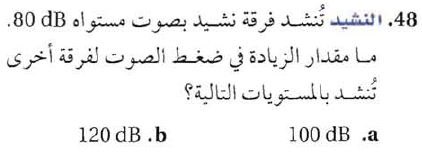 59
كتاب الطالب
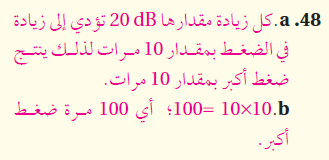 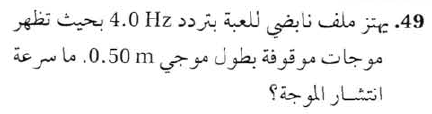 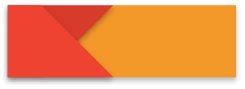 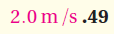 60
كتاب الطالب
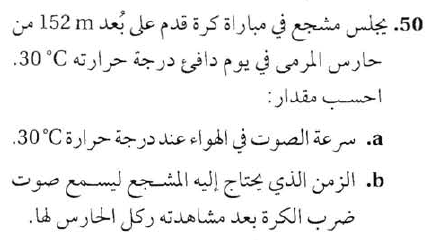 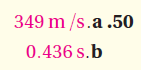 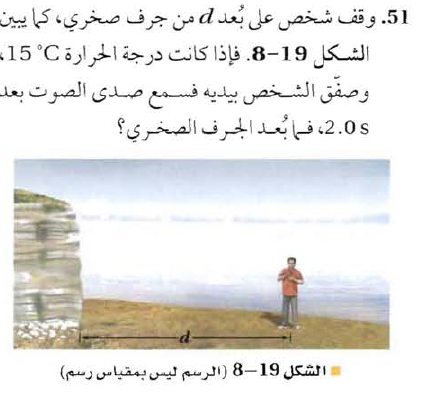 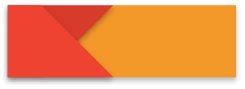 60
كتاب الطالب
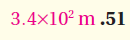 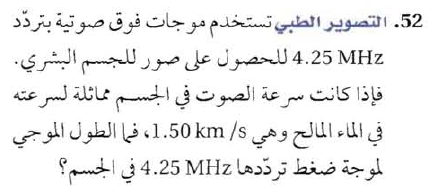 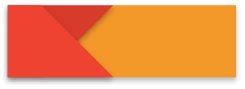 60
كتاب الطالب
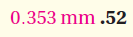 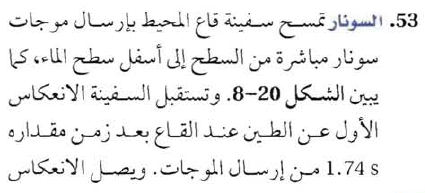 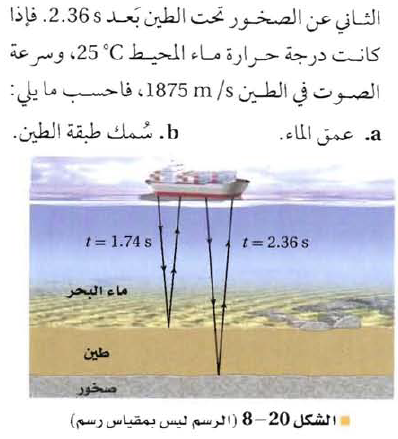 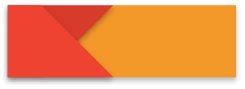 60
كتاب الطالب
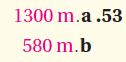 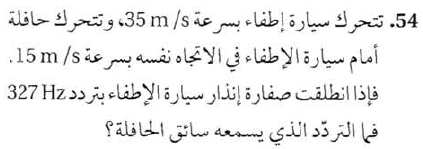 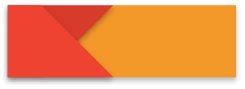 60
كتاب الطالب
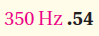 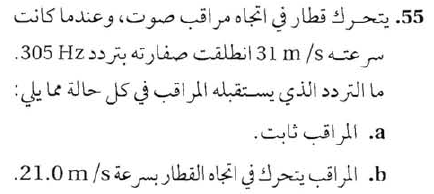 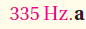 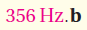 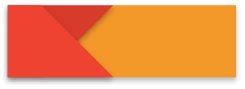 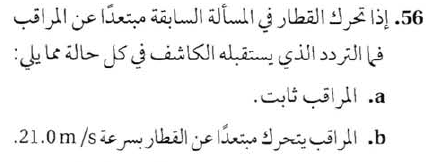 60
كتاب الطالب
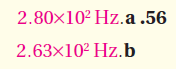 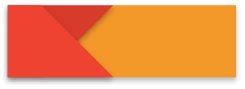 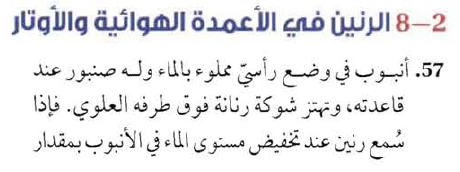 61
كتاب الطالب
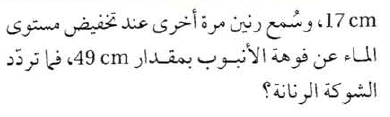 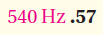 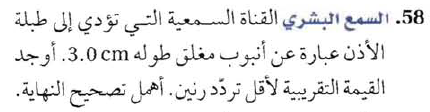 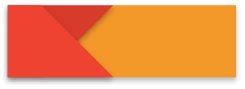 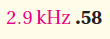 61
كتاب الطالب
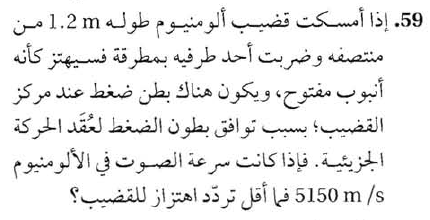 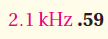 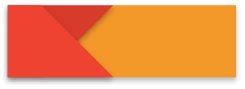 61
كتاب الطالب
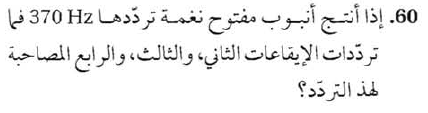 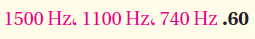 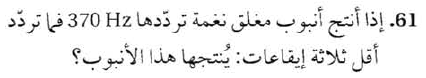 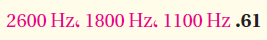 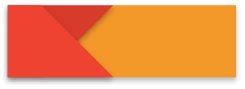 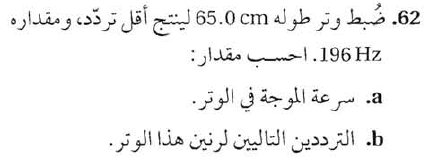 61
كتاب الطالب
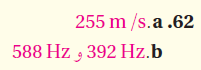 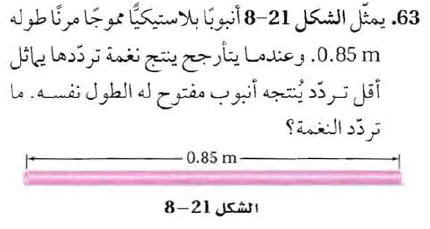 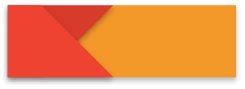 61
كتاب الطالب
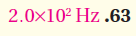 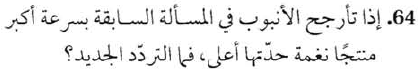 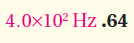 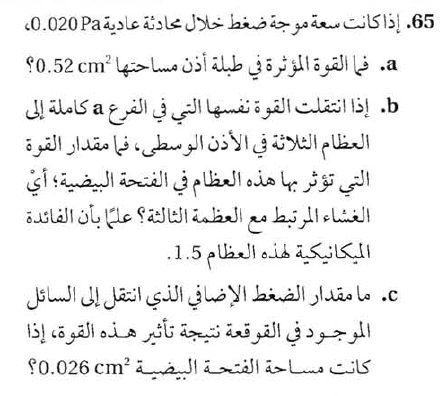 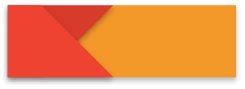 61
كتاب الطالب
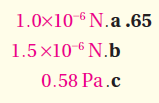 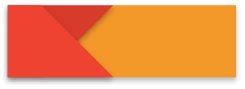 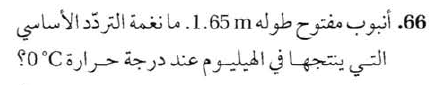 61
كتاب الطالب
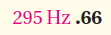 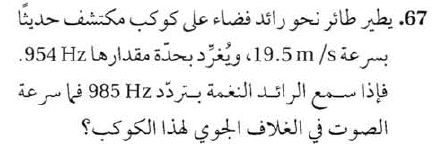 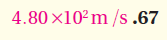 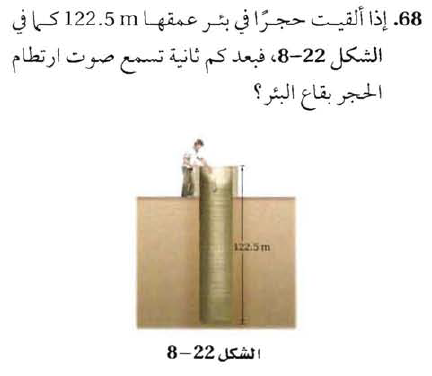 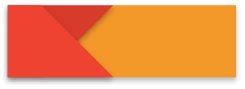 61
كتاب الطالب
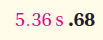 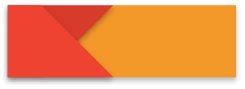 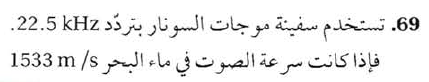 61
كتاب الطالب
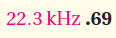 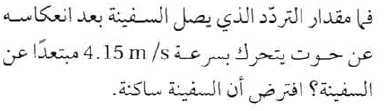 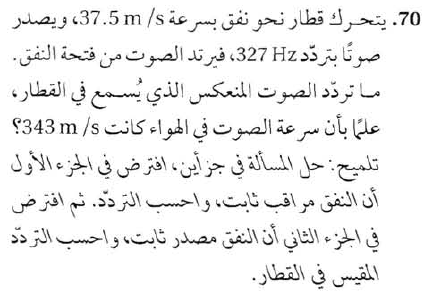 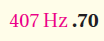 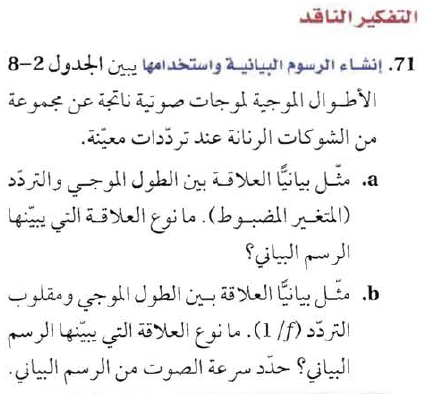 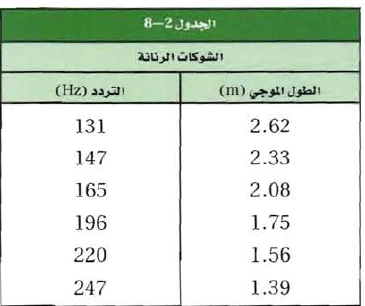 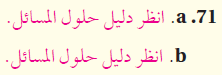 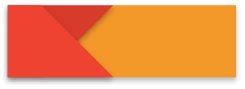 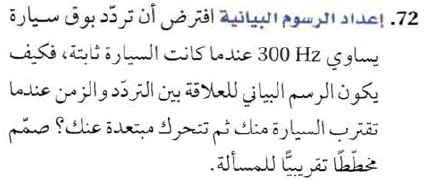 62
كتاب الطالب
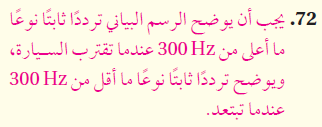 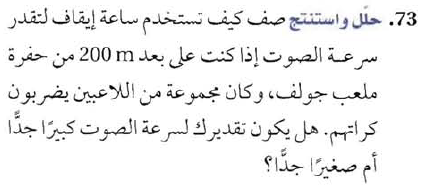 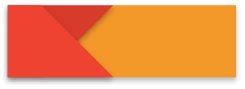 62
كتاب الطالب
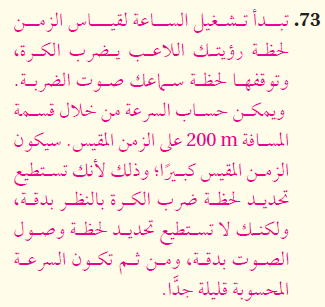 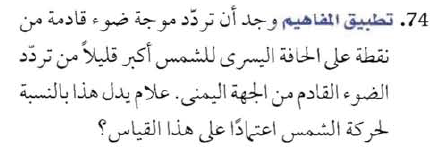 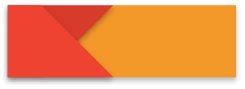 62
كتاب الطالب
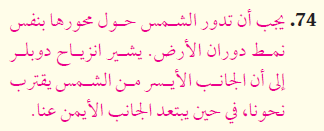 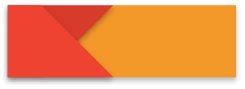 62
كتاب الطالب
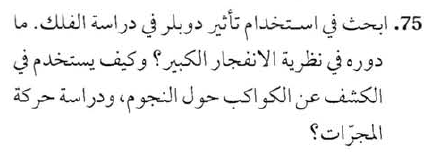 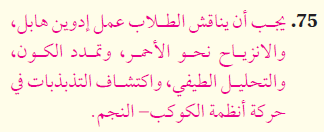 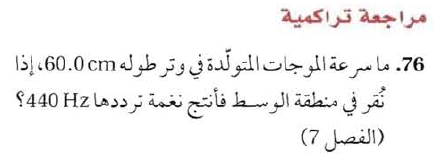 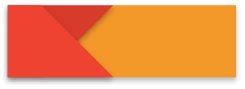 62
كتاب الطالب
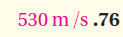 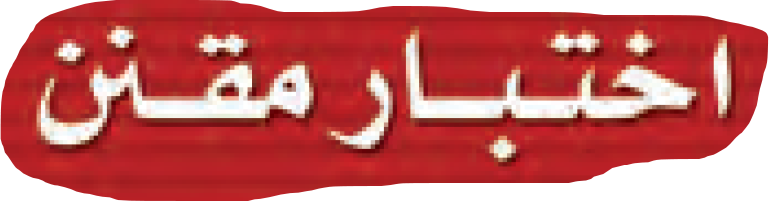 أولا
الاختبار المقنن
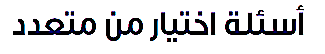 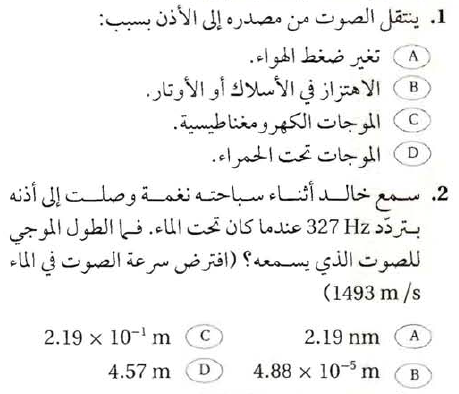 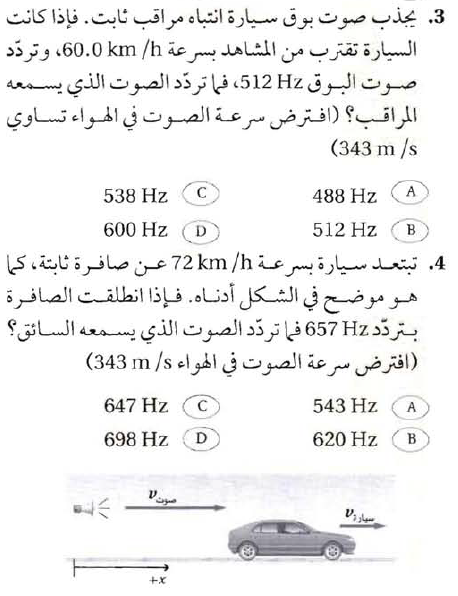 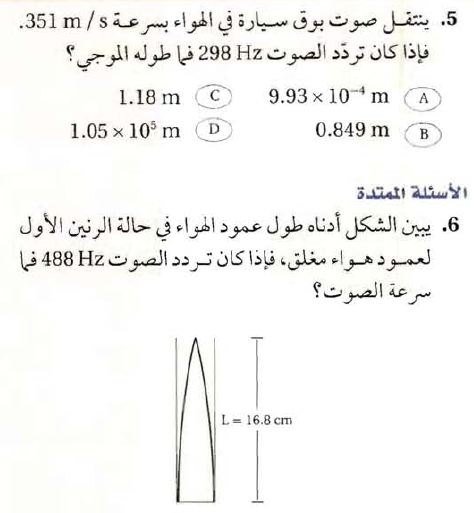 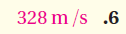